Projekt „ARHItekti”XI. GIMNAZIJA, Zagrebšk. god. 2019./2020.
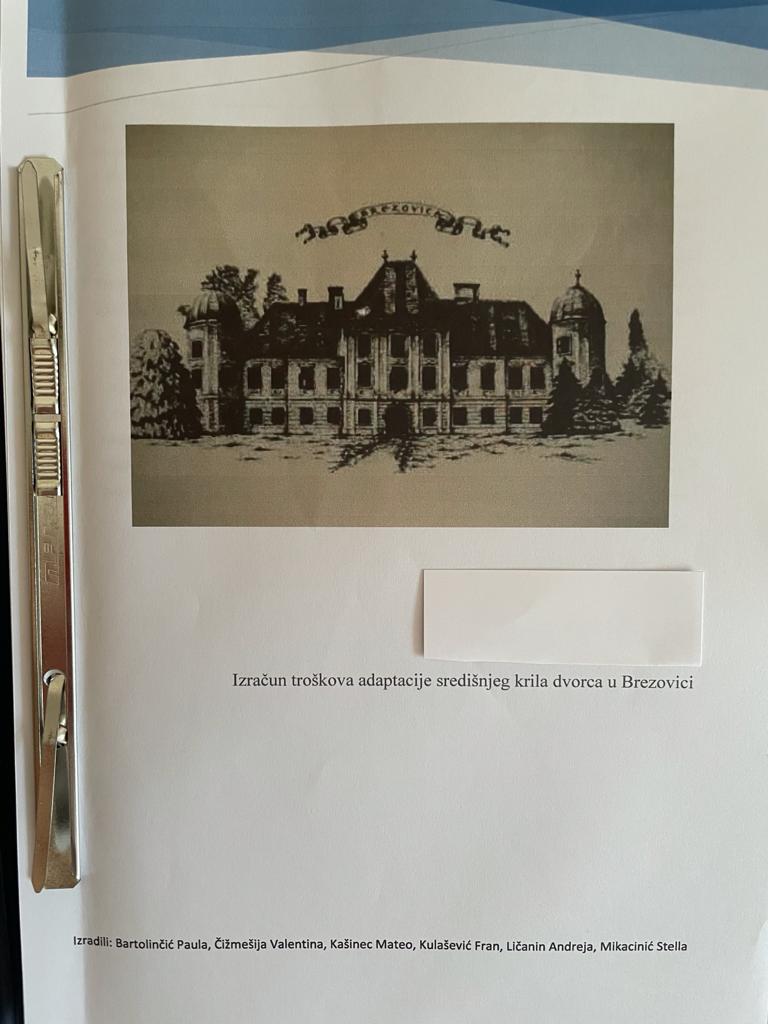 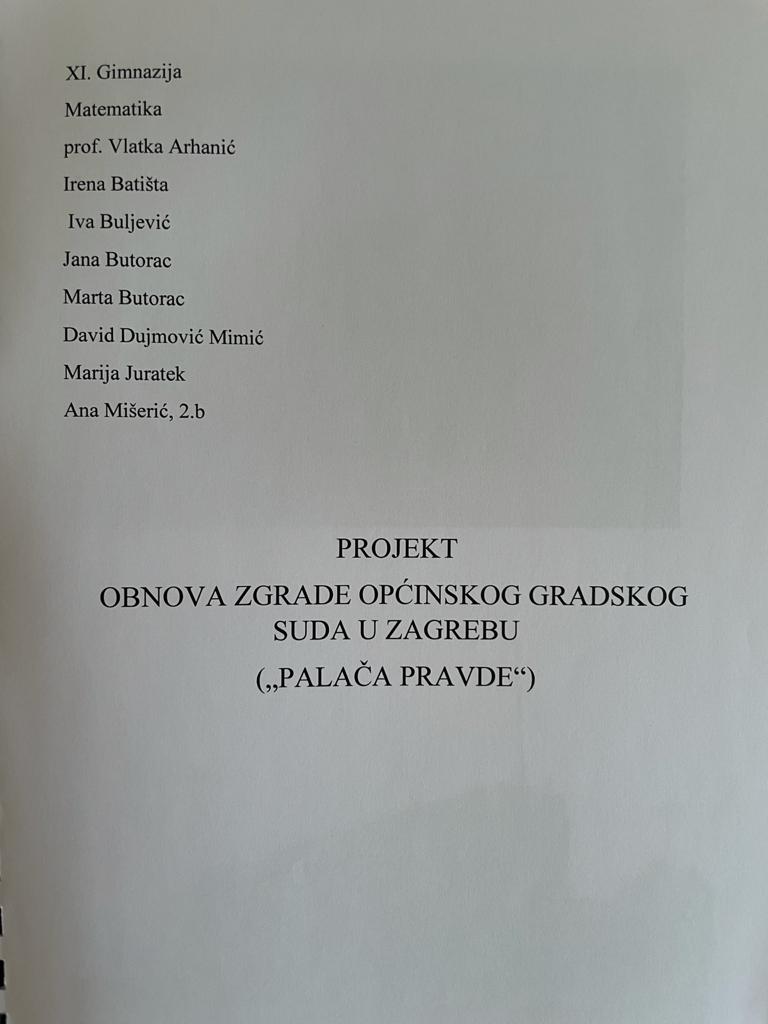 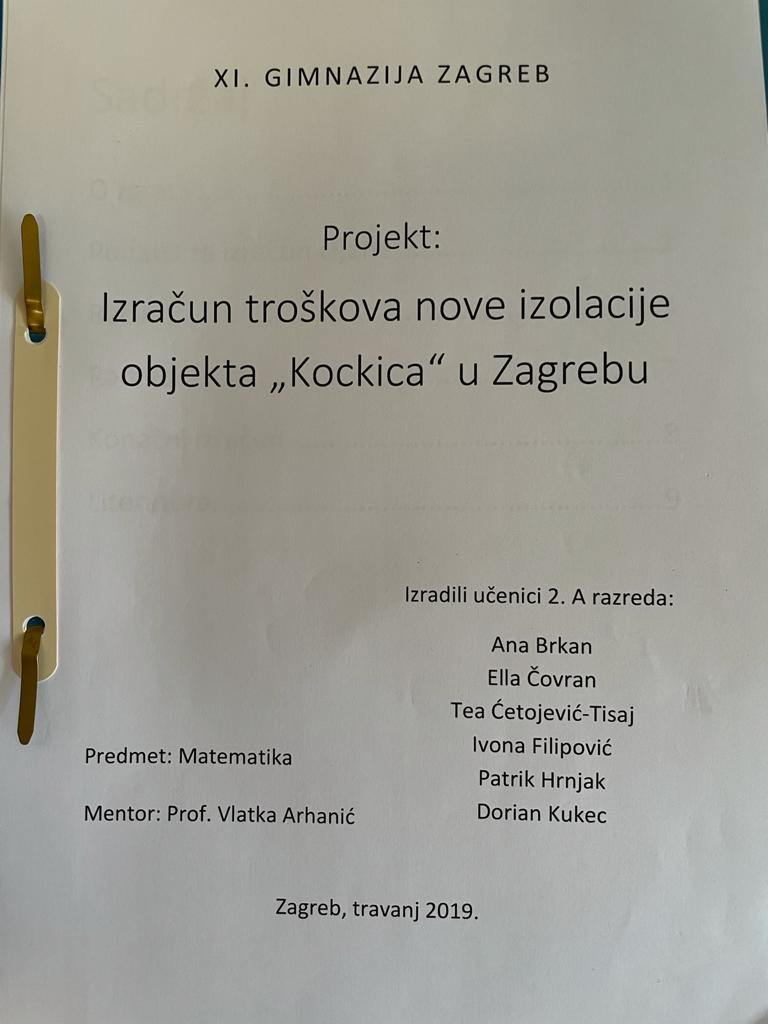 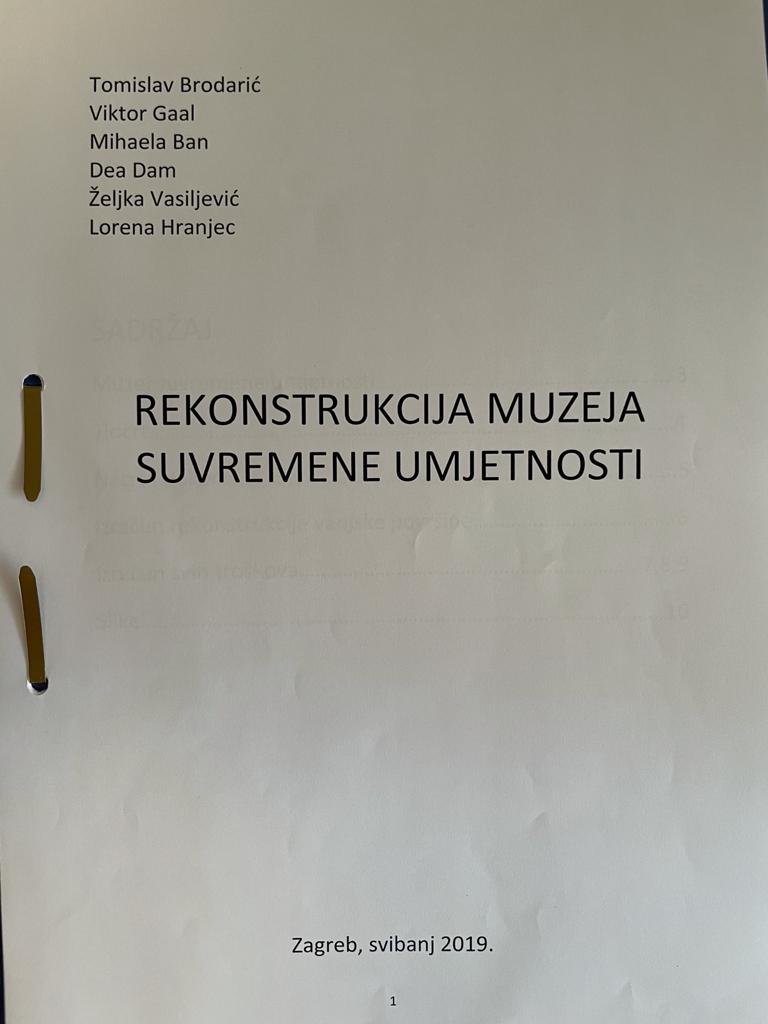 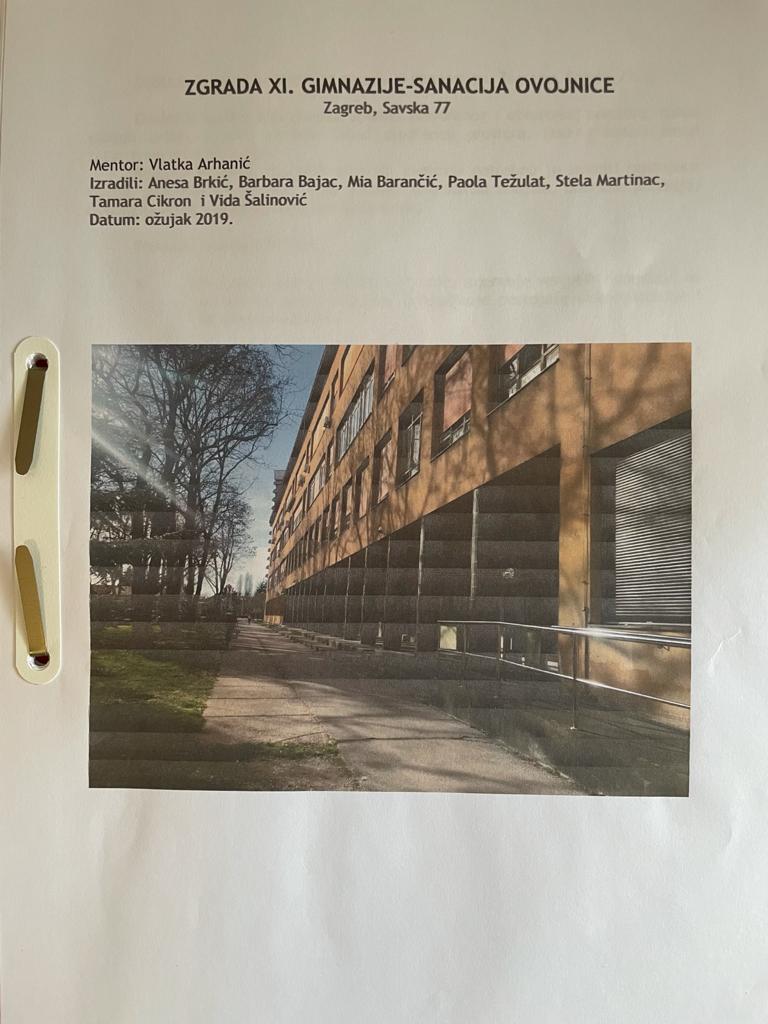 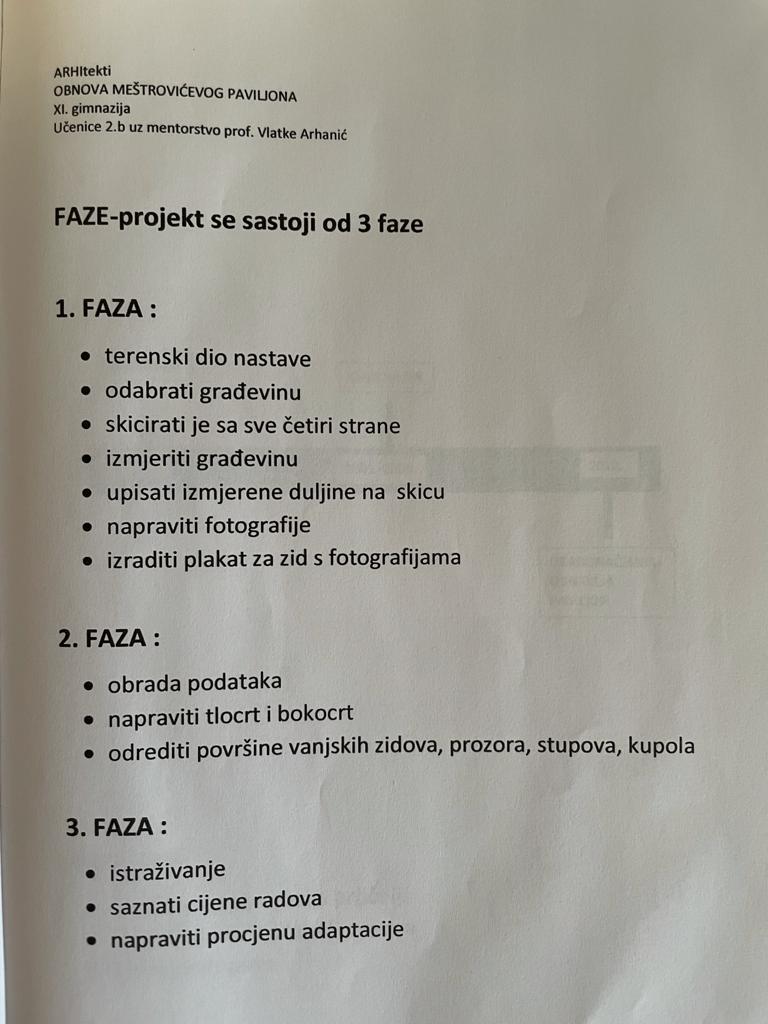 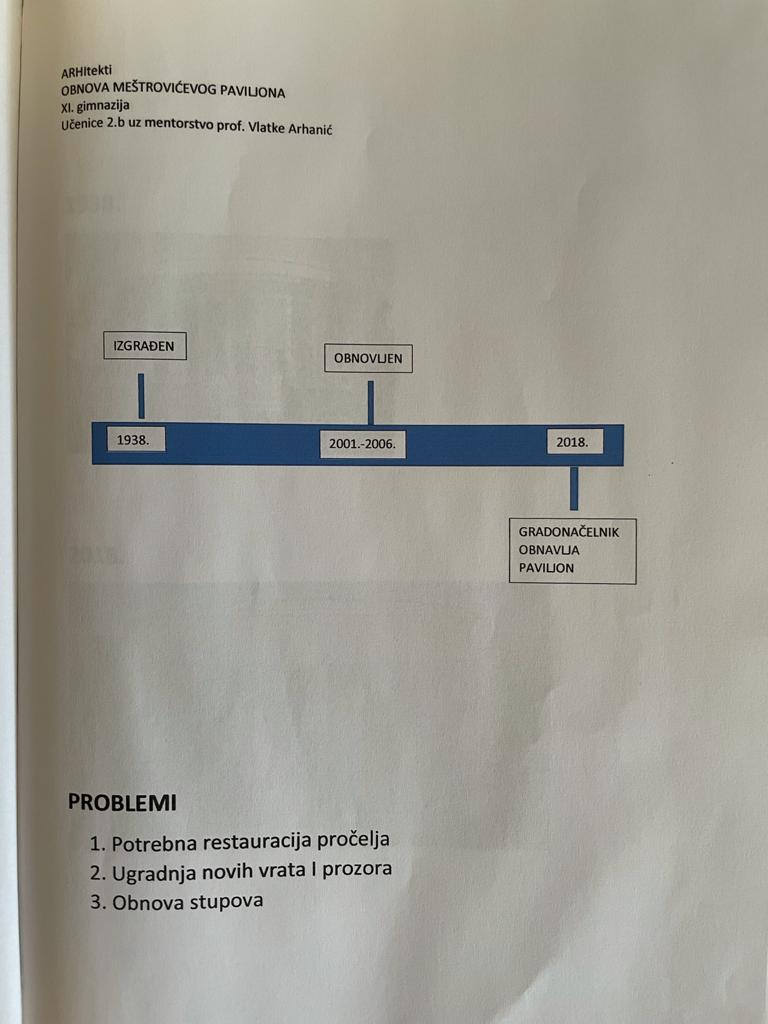 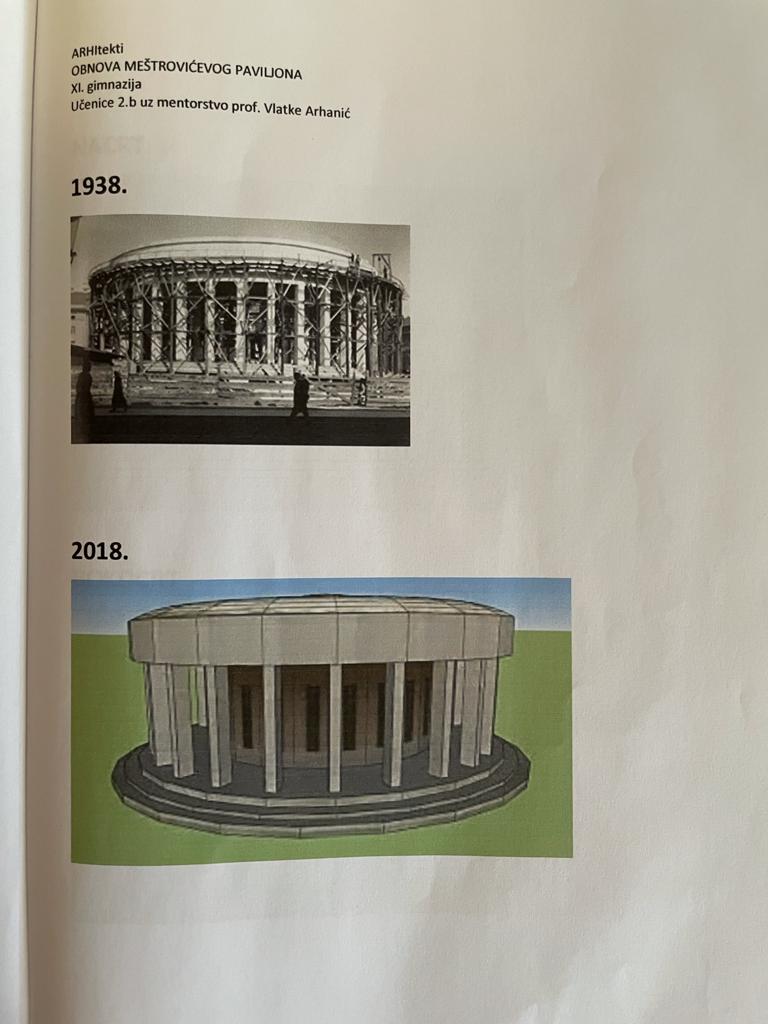 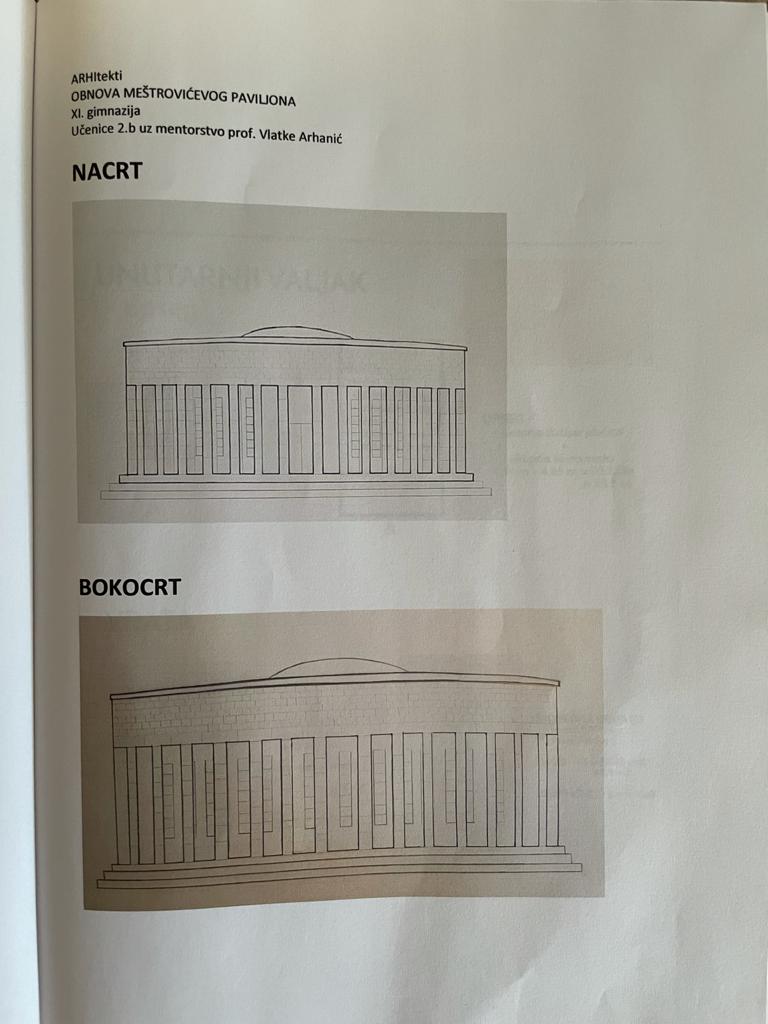 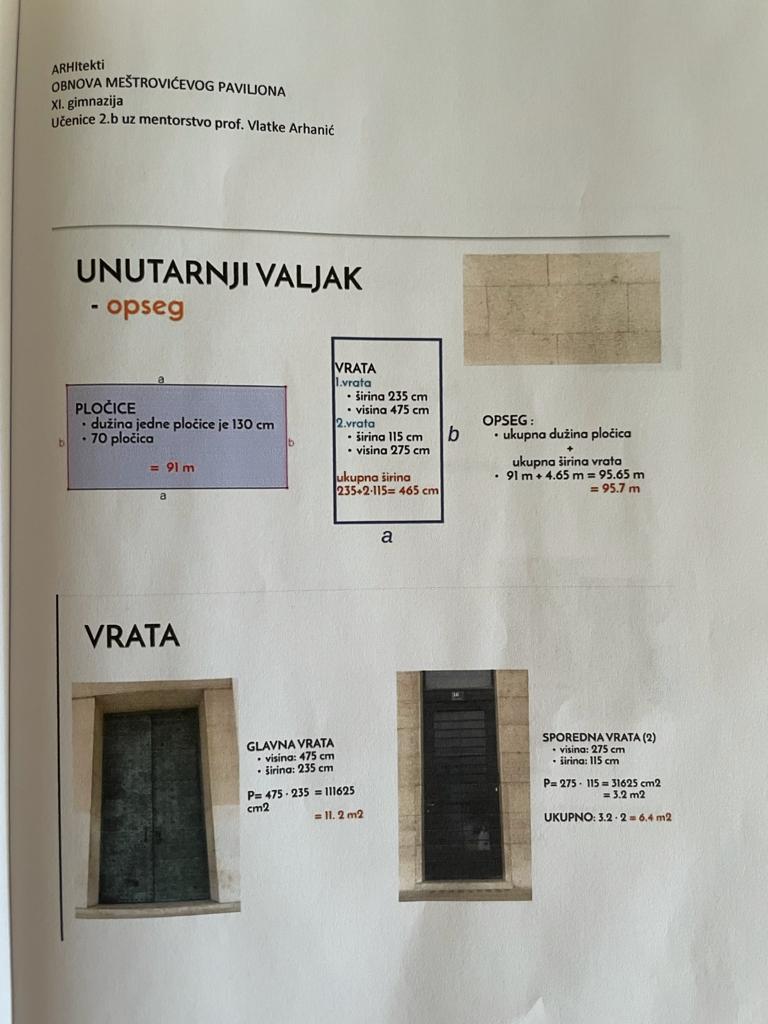 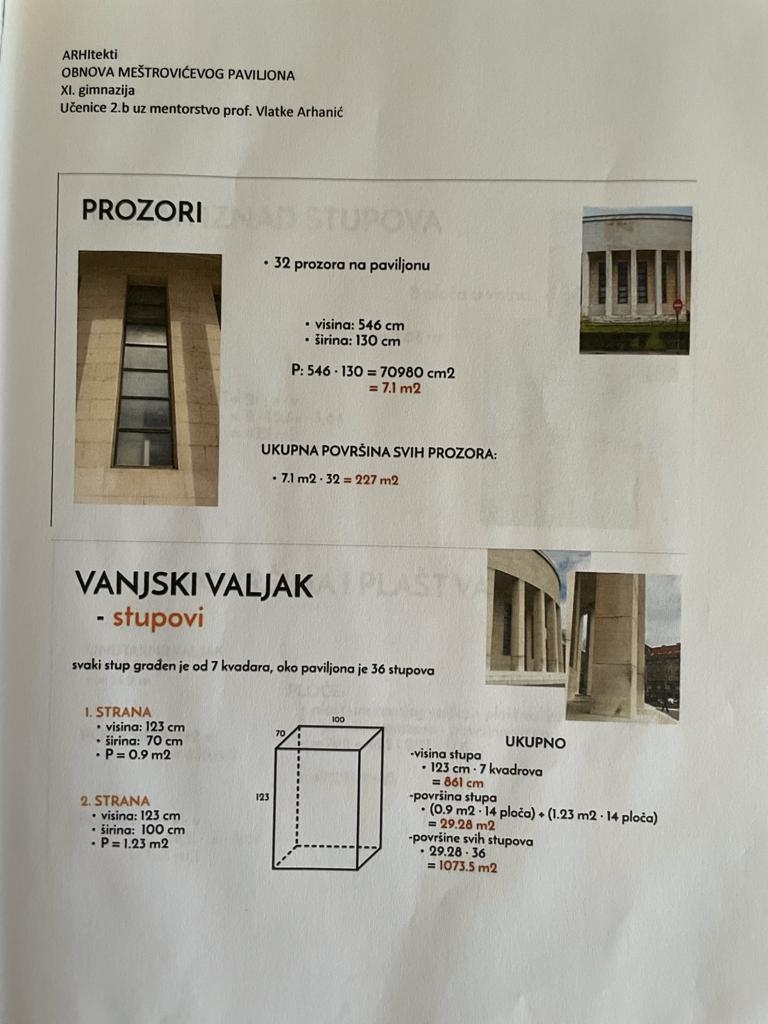 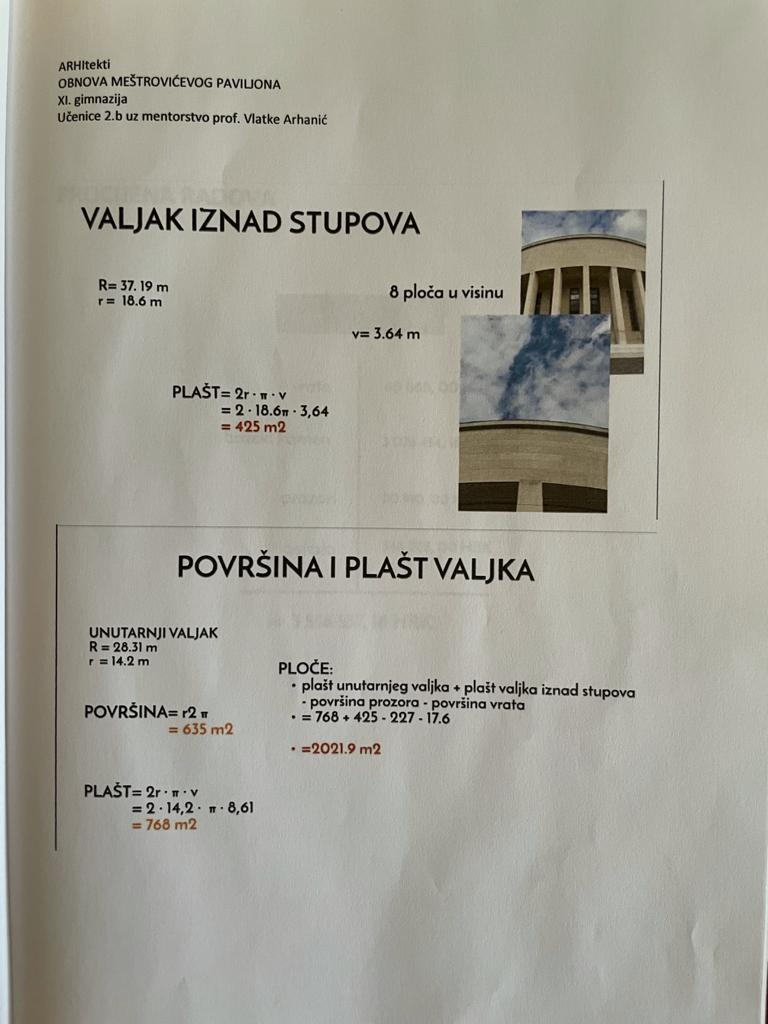 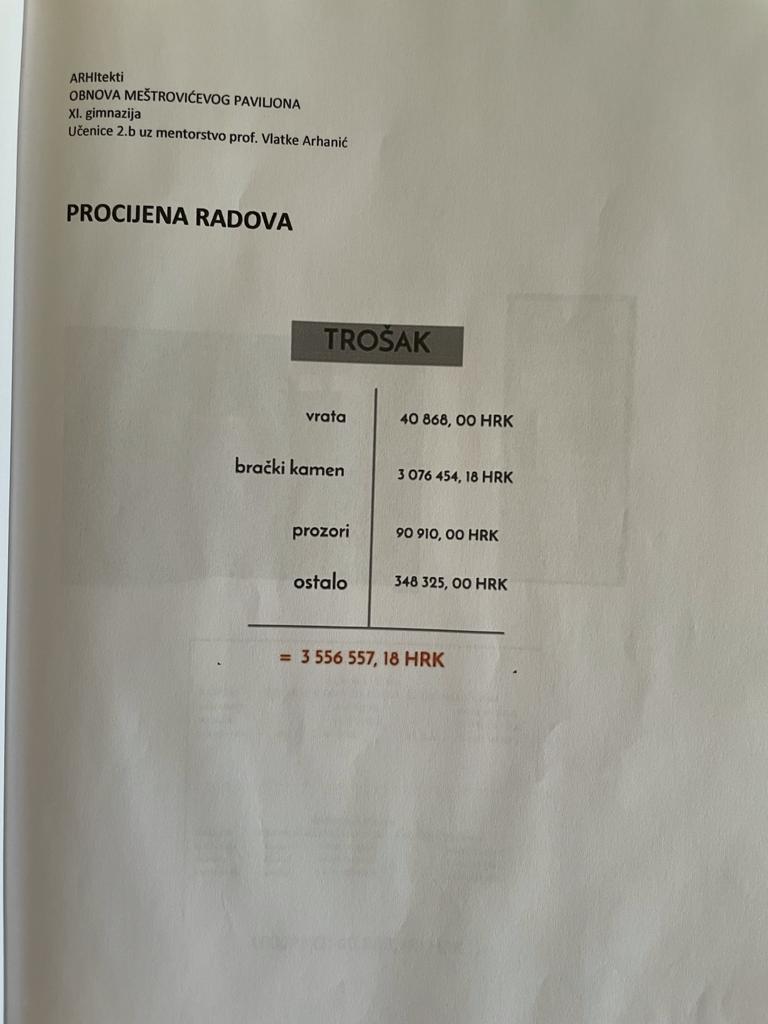 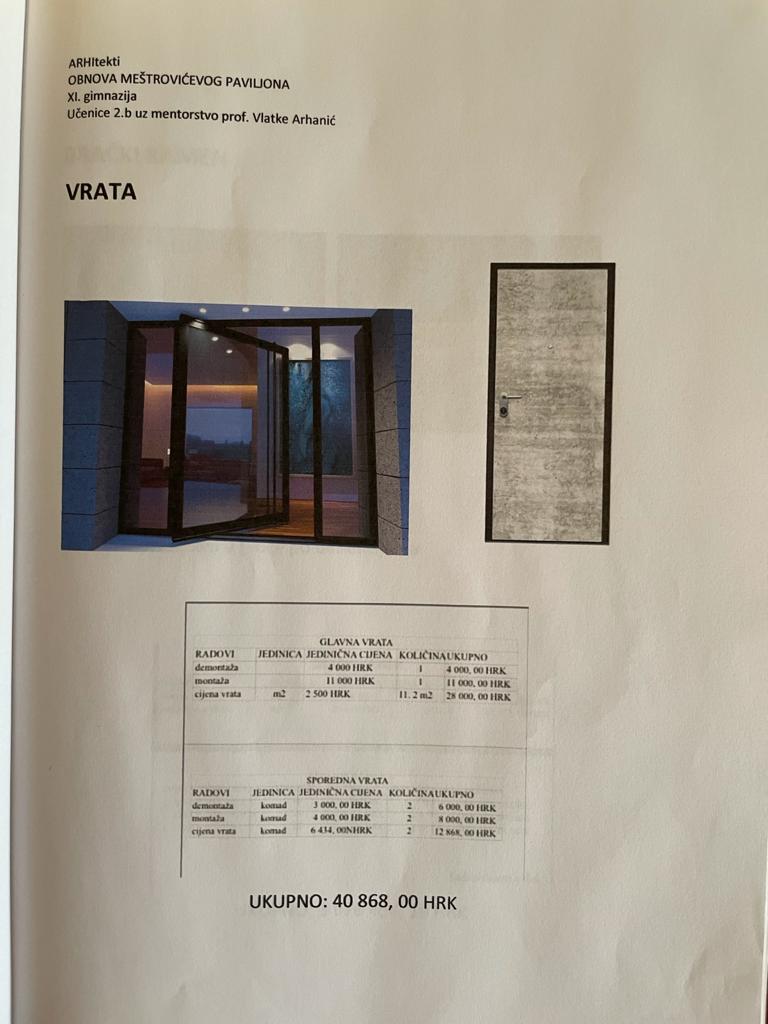 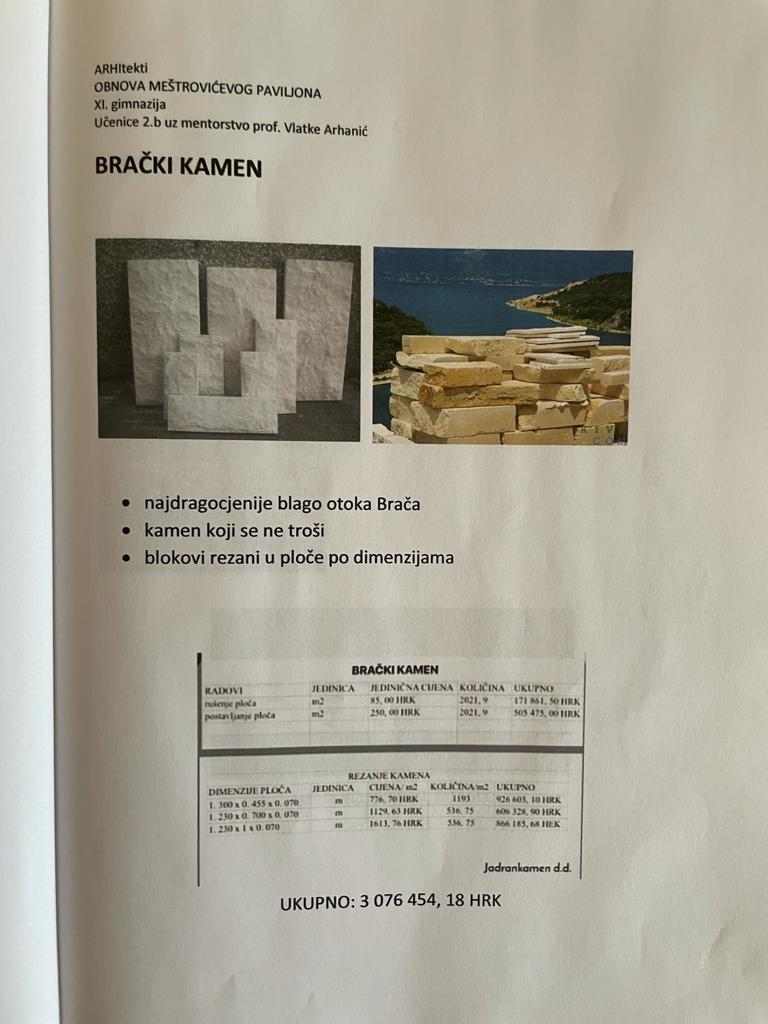 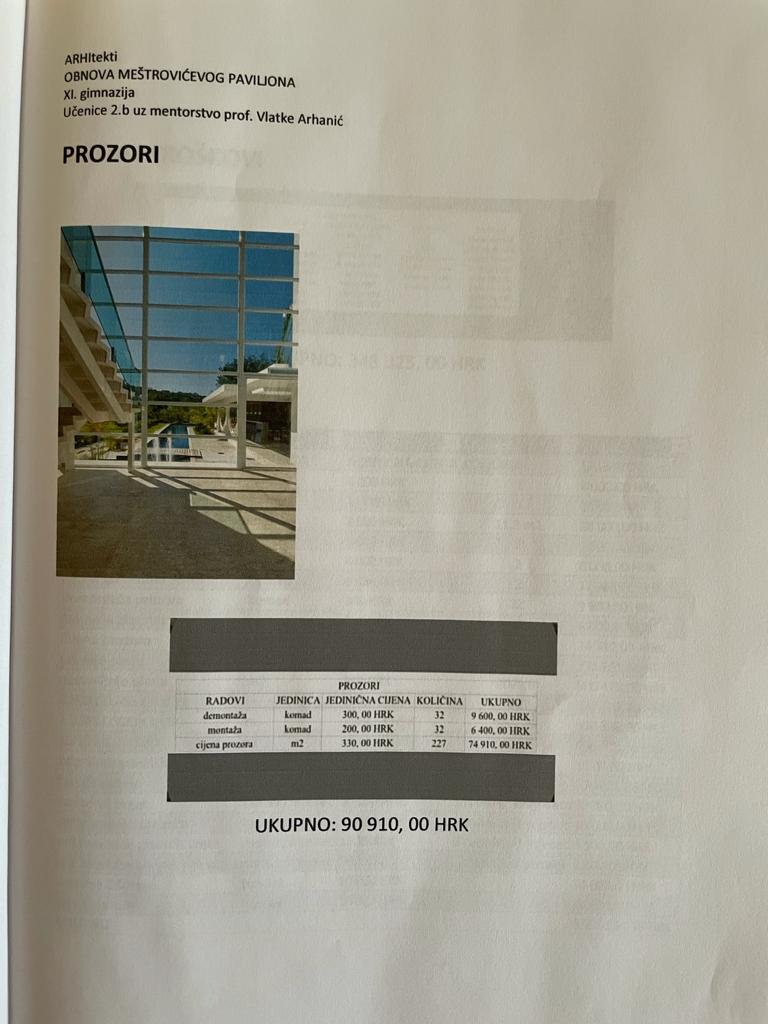 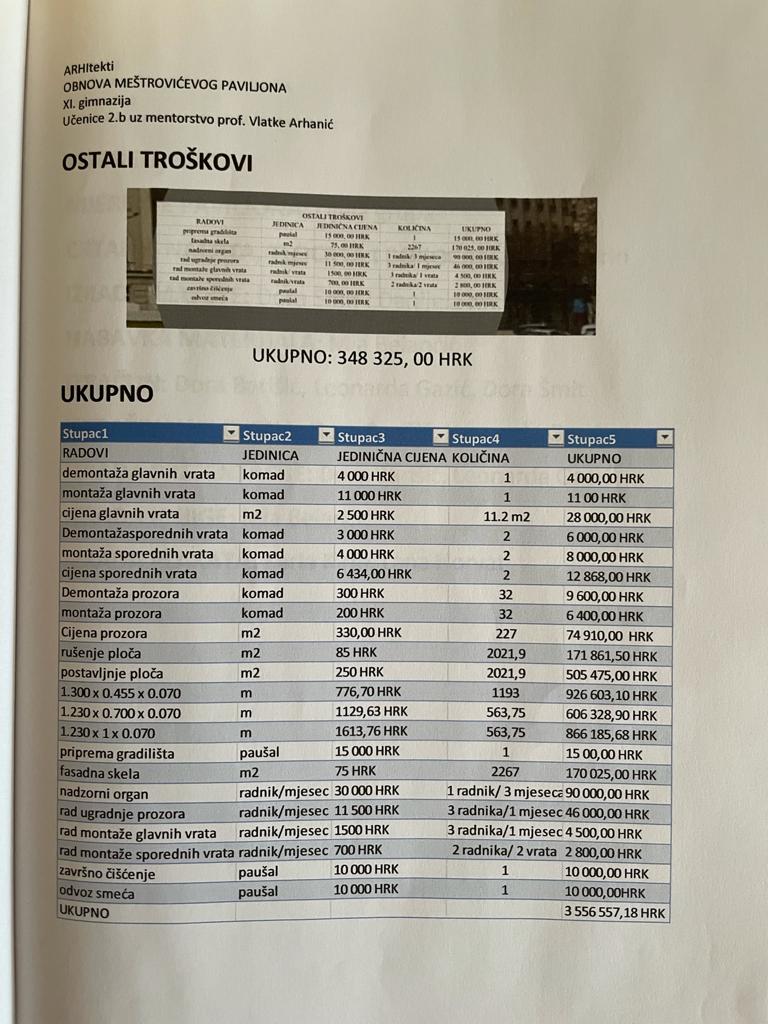 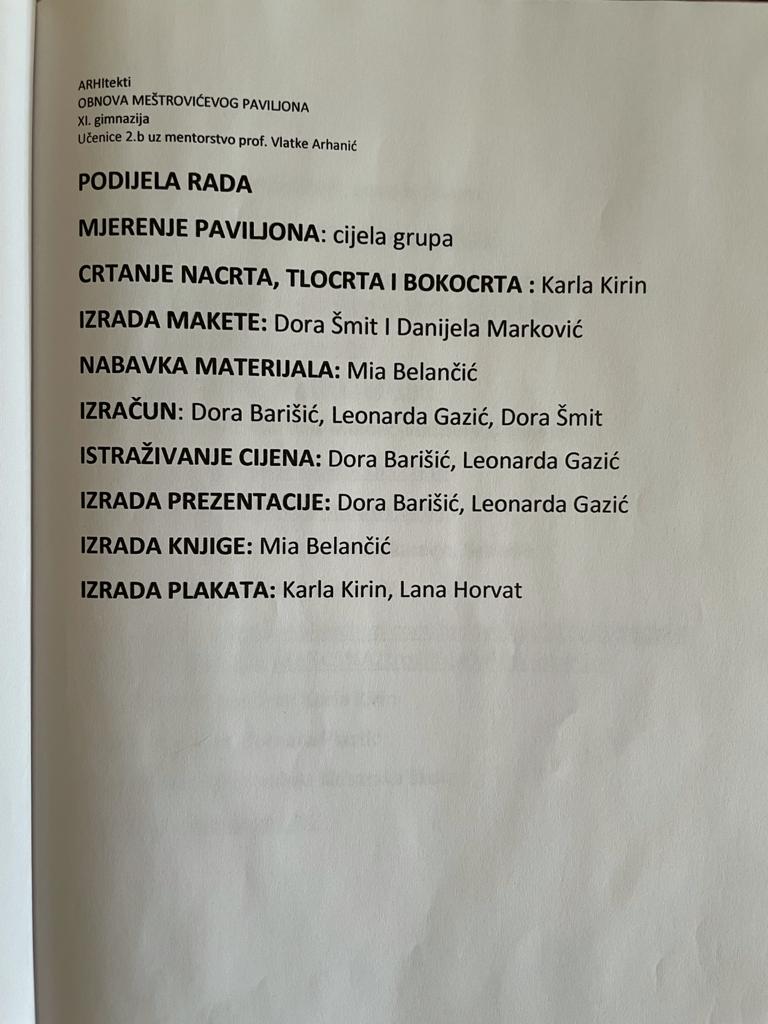 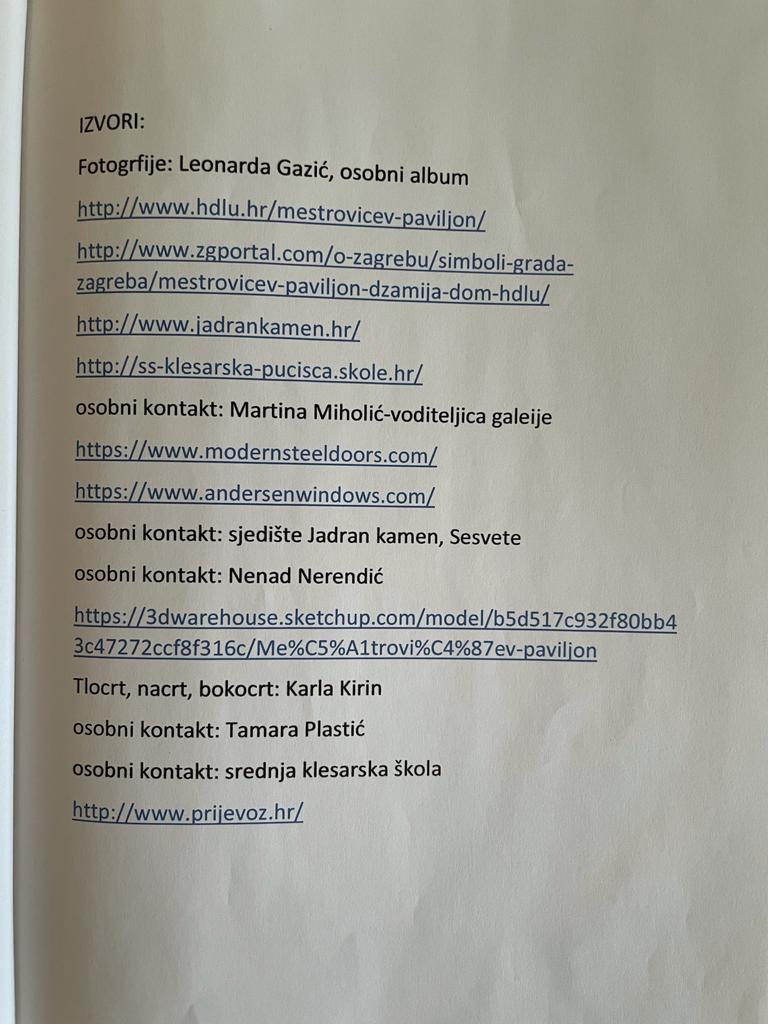 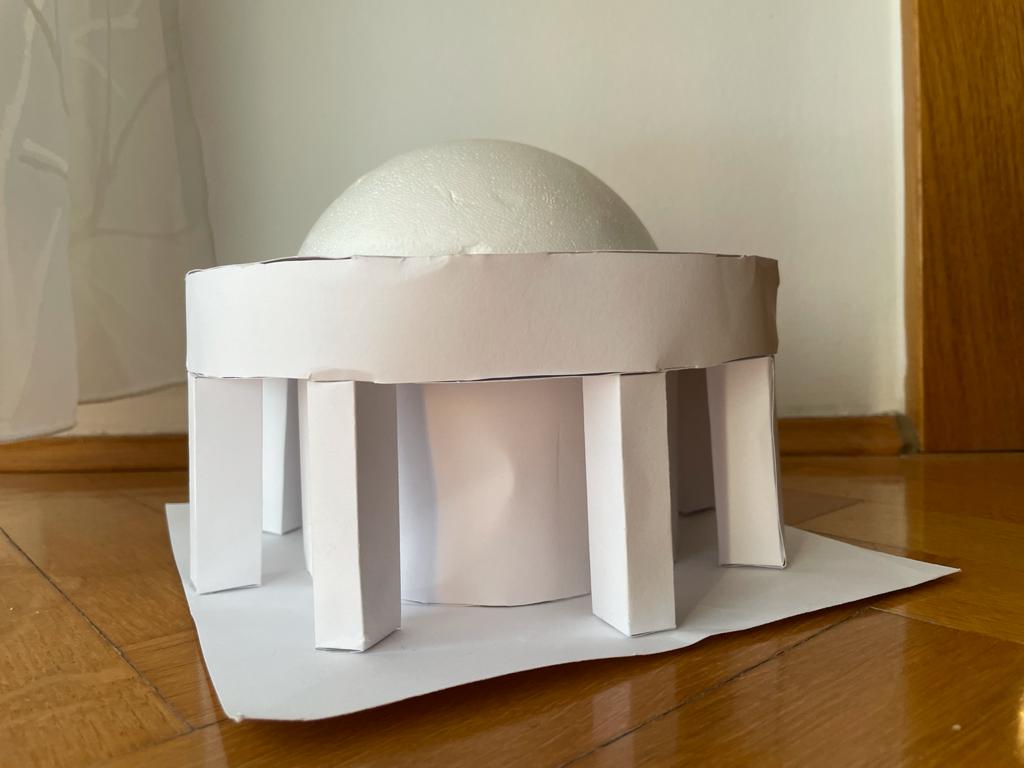 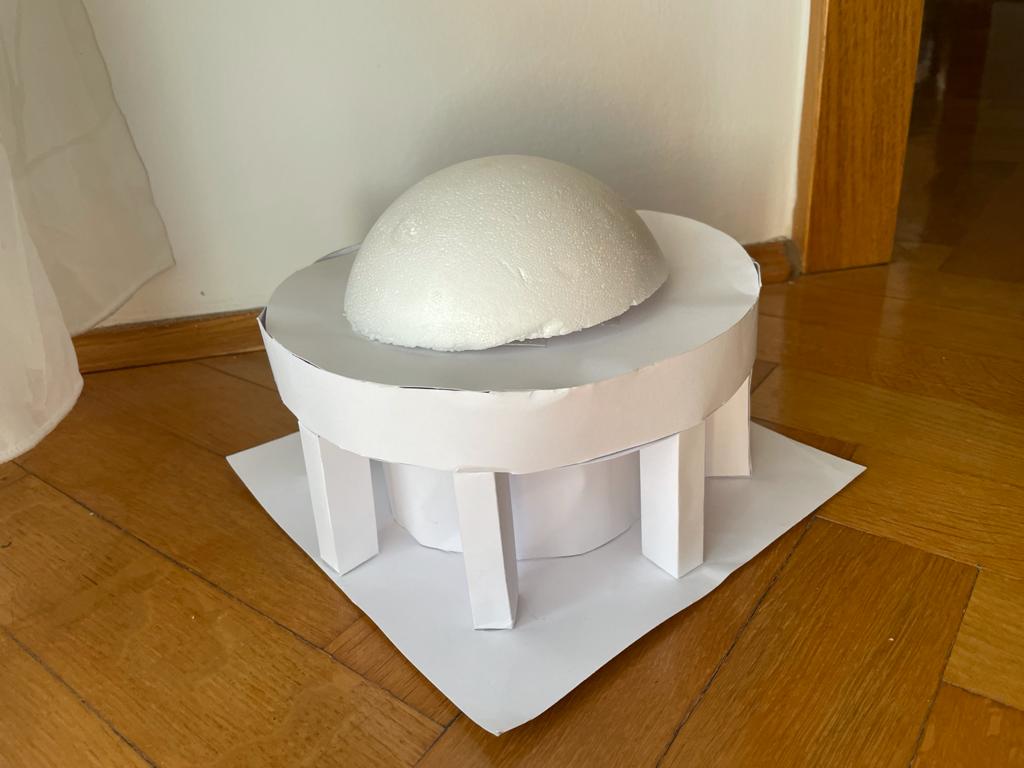 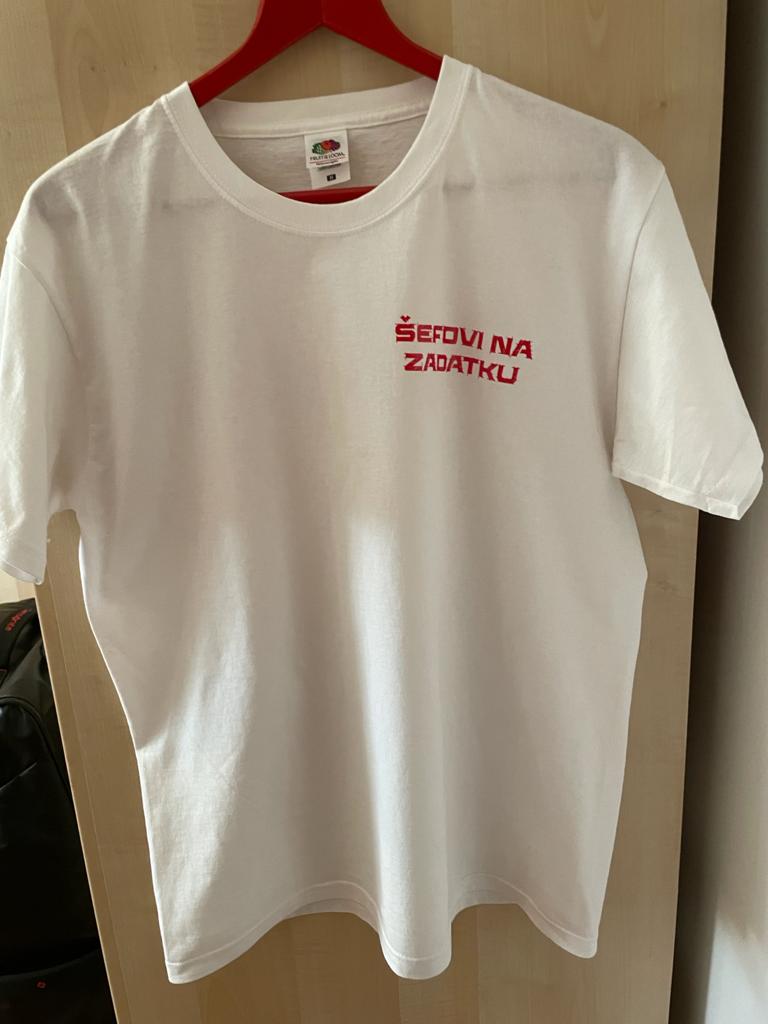 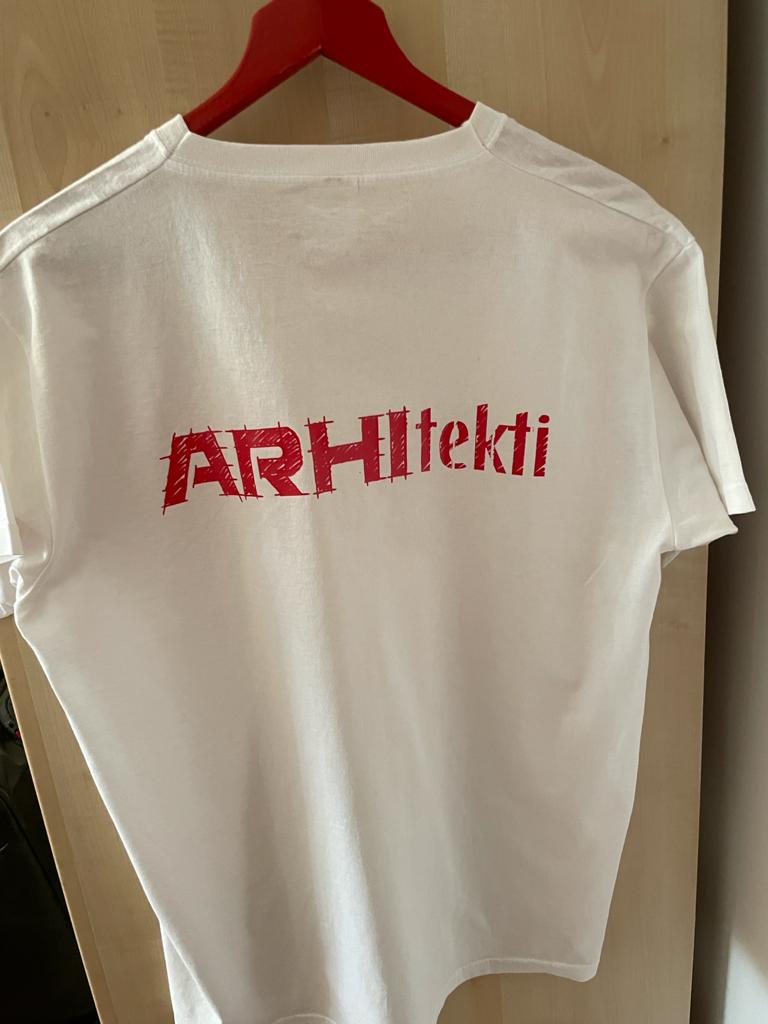 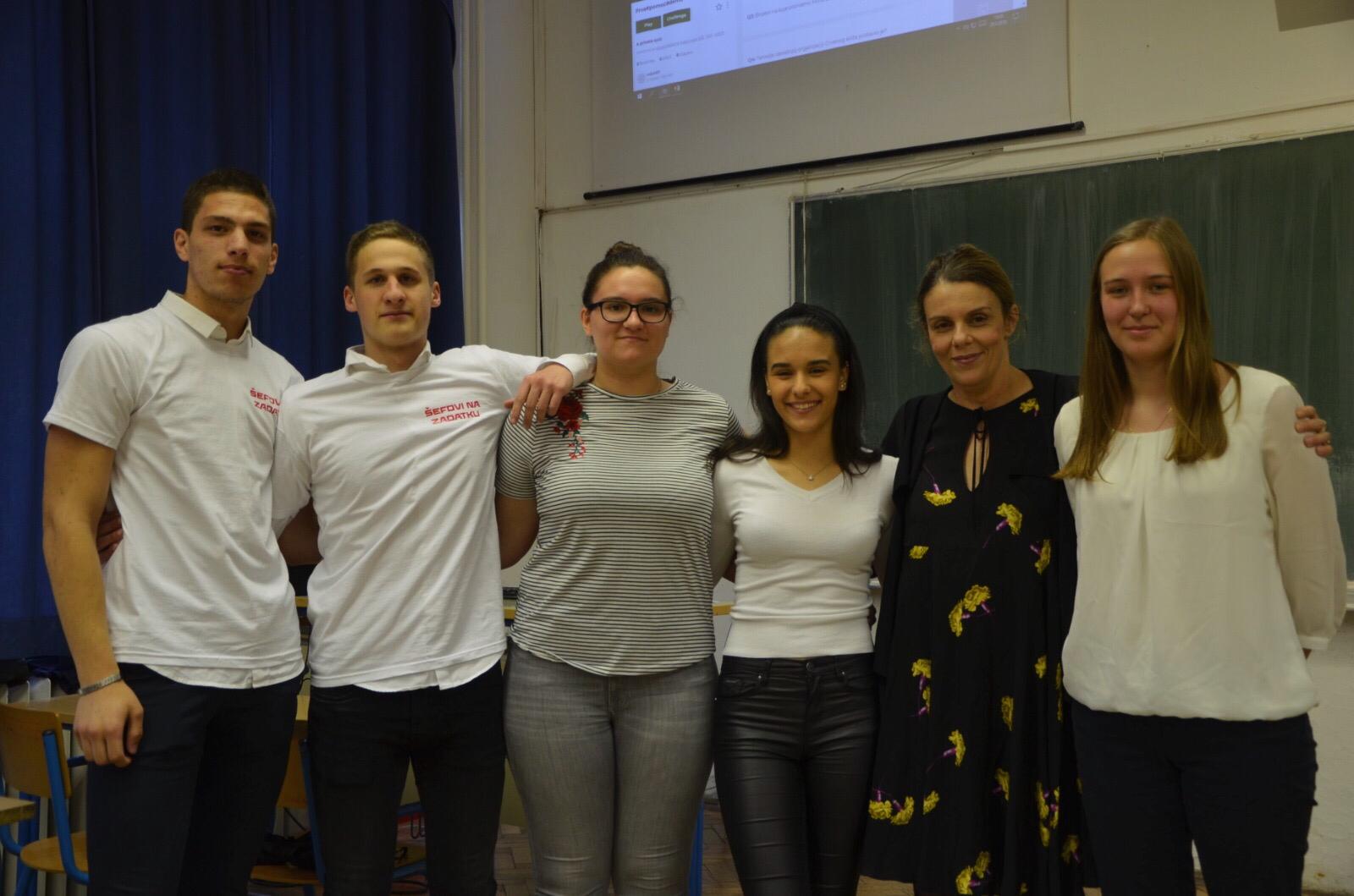 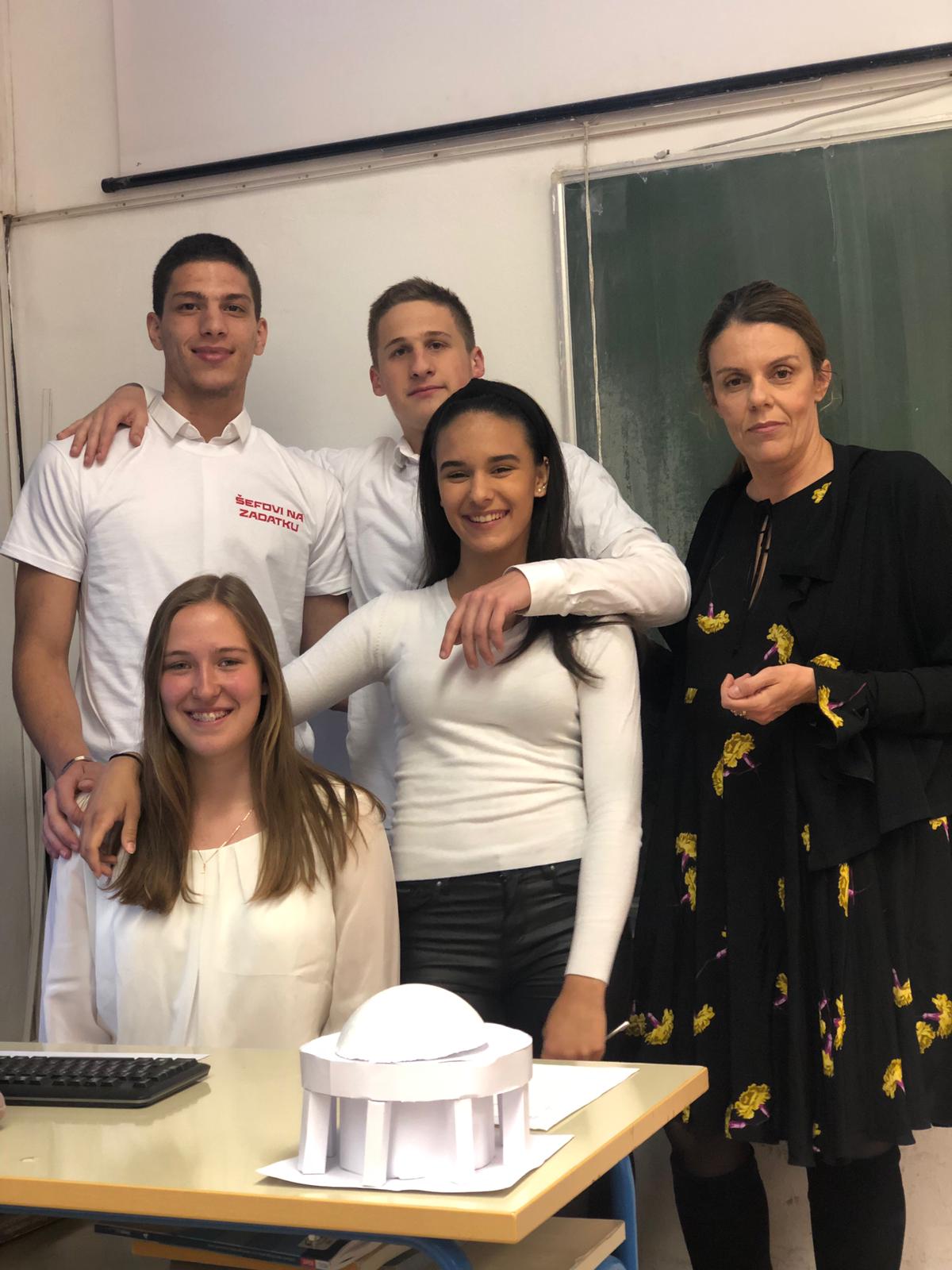 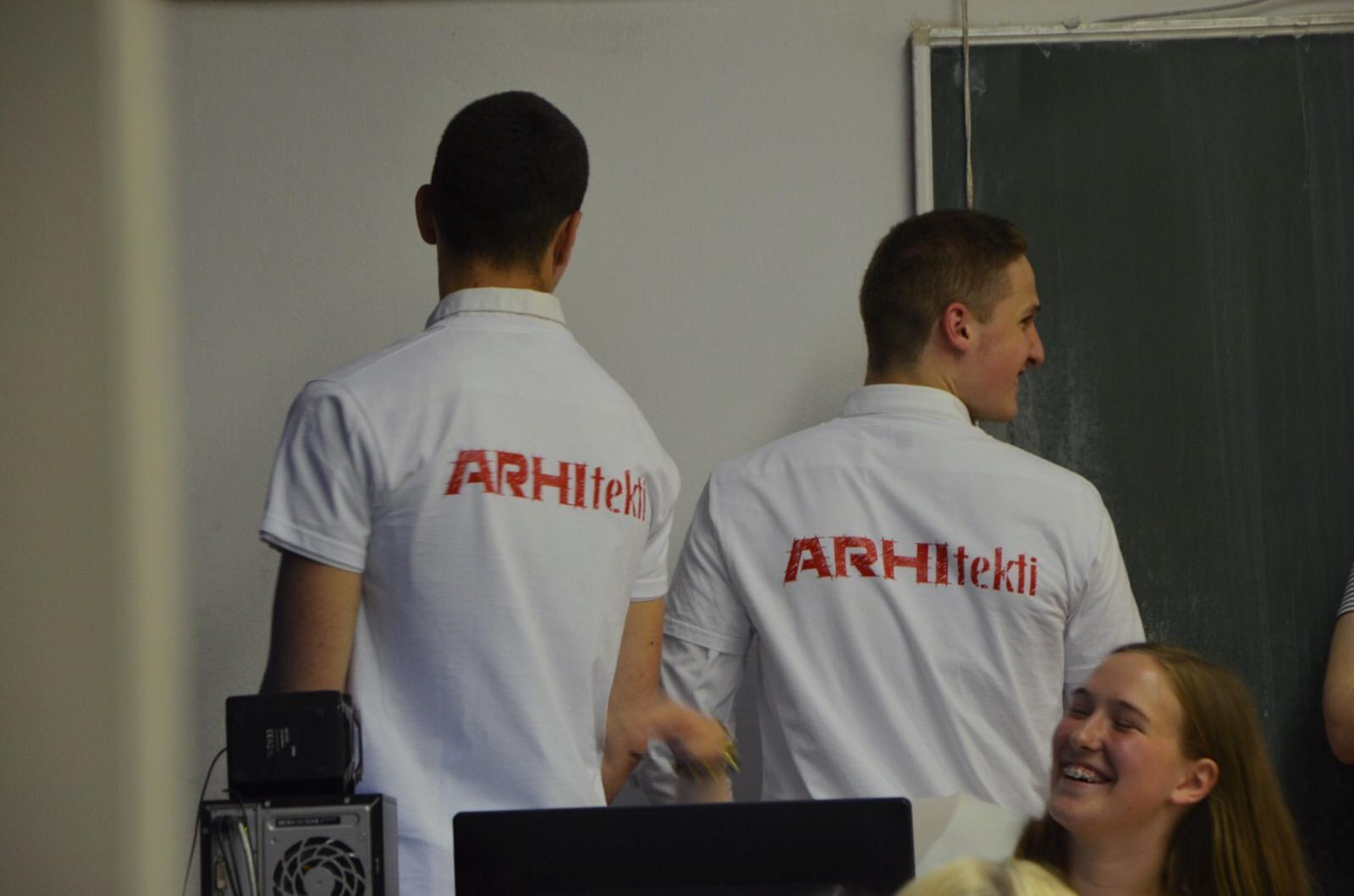 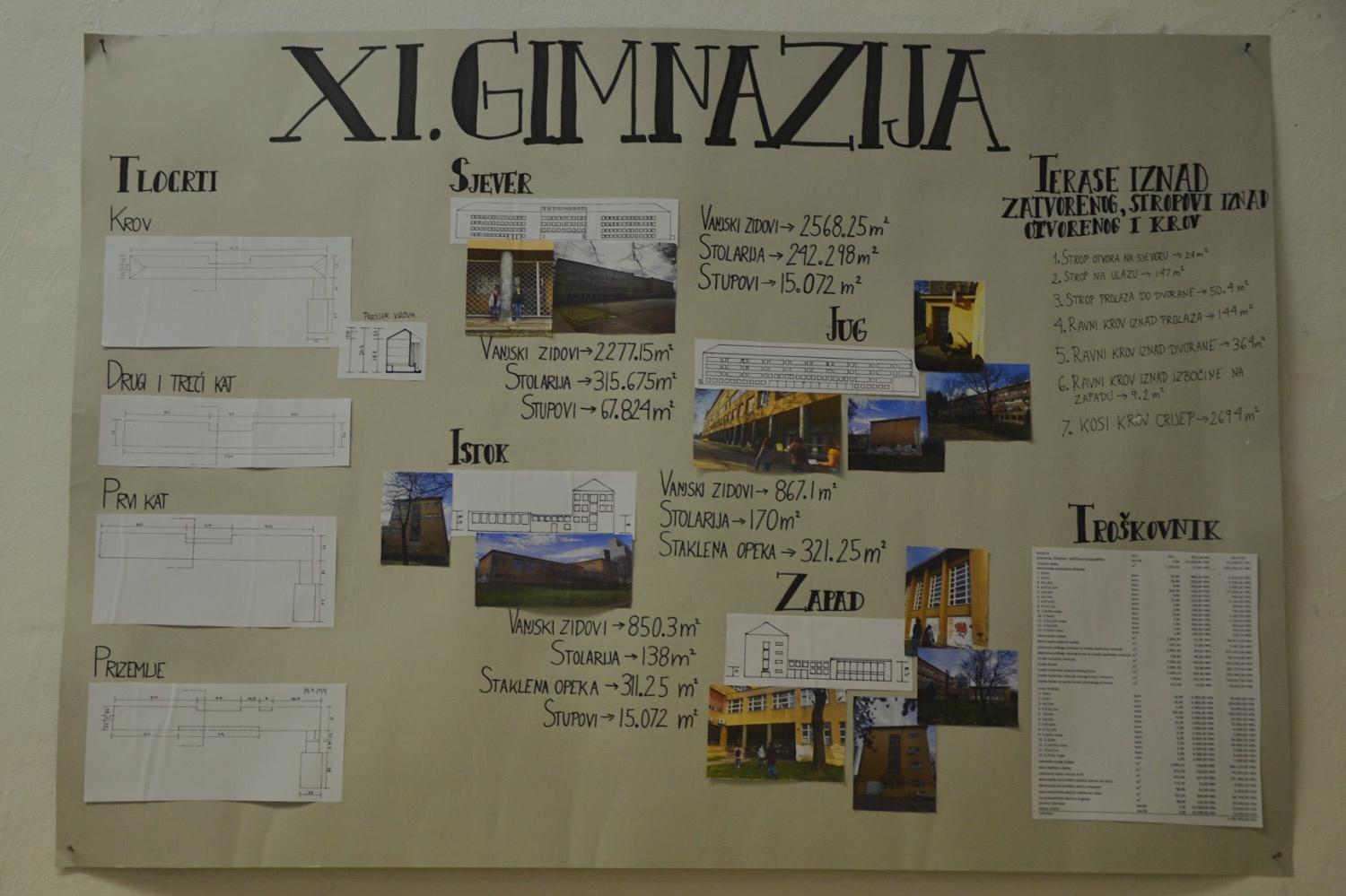 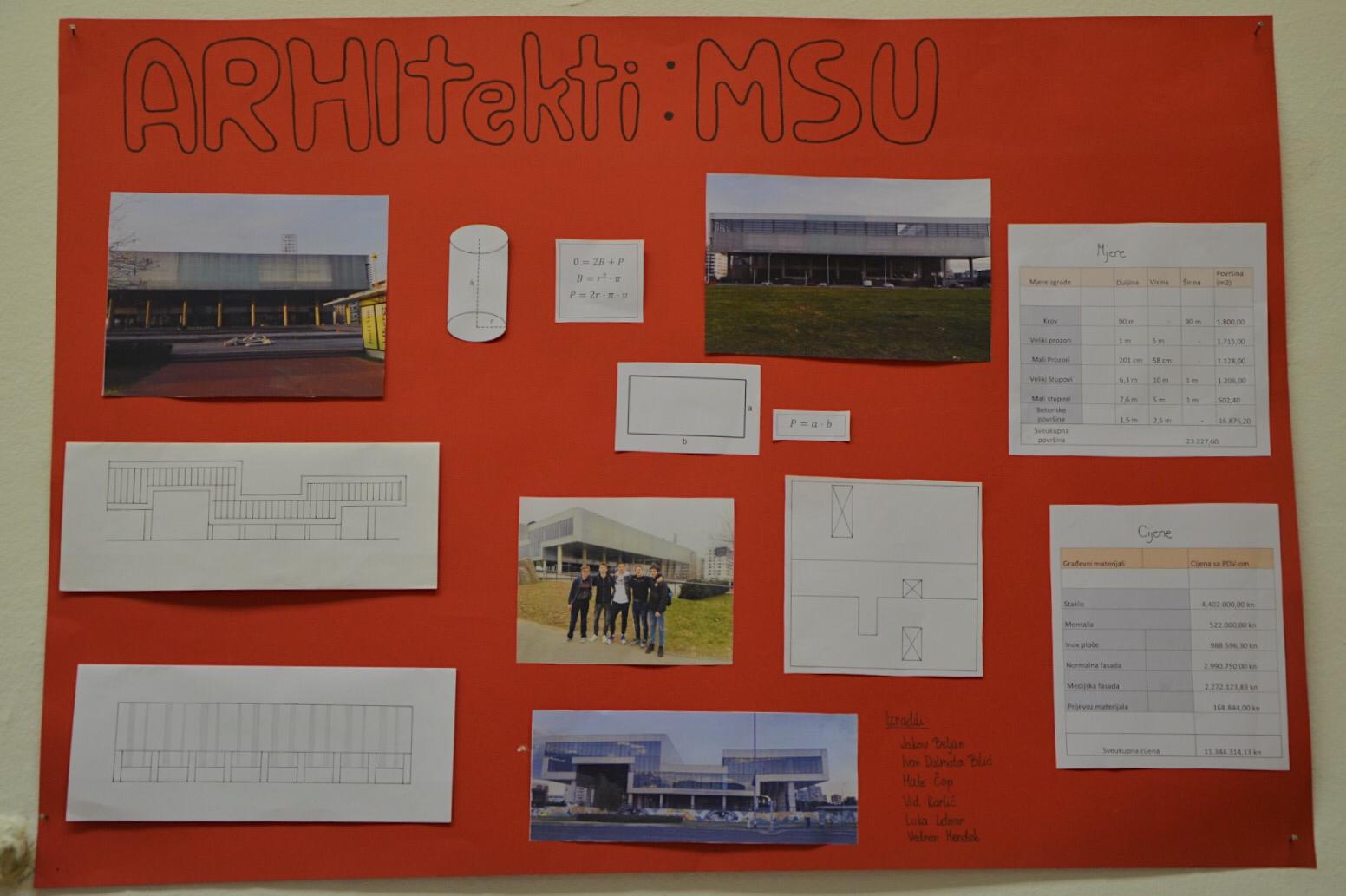 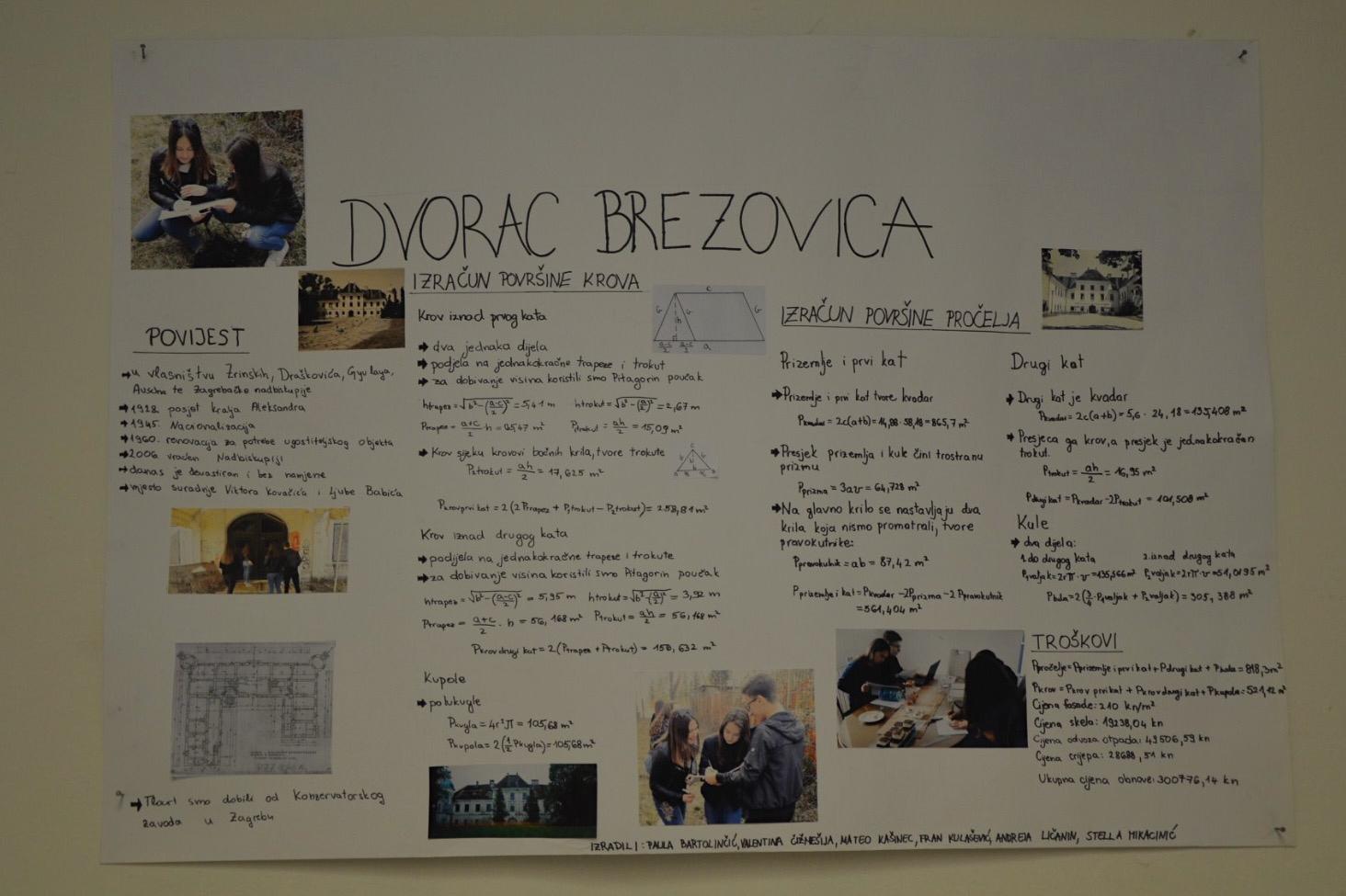 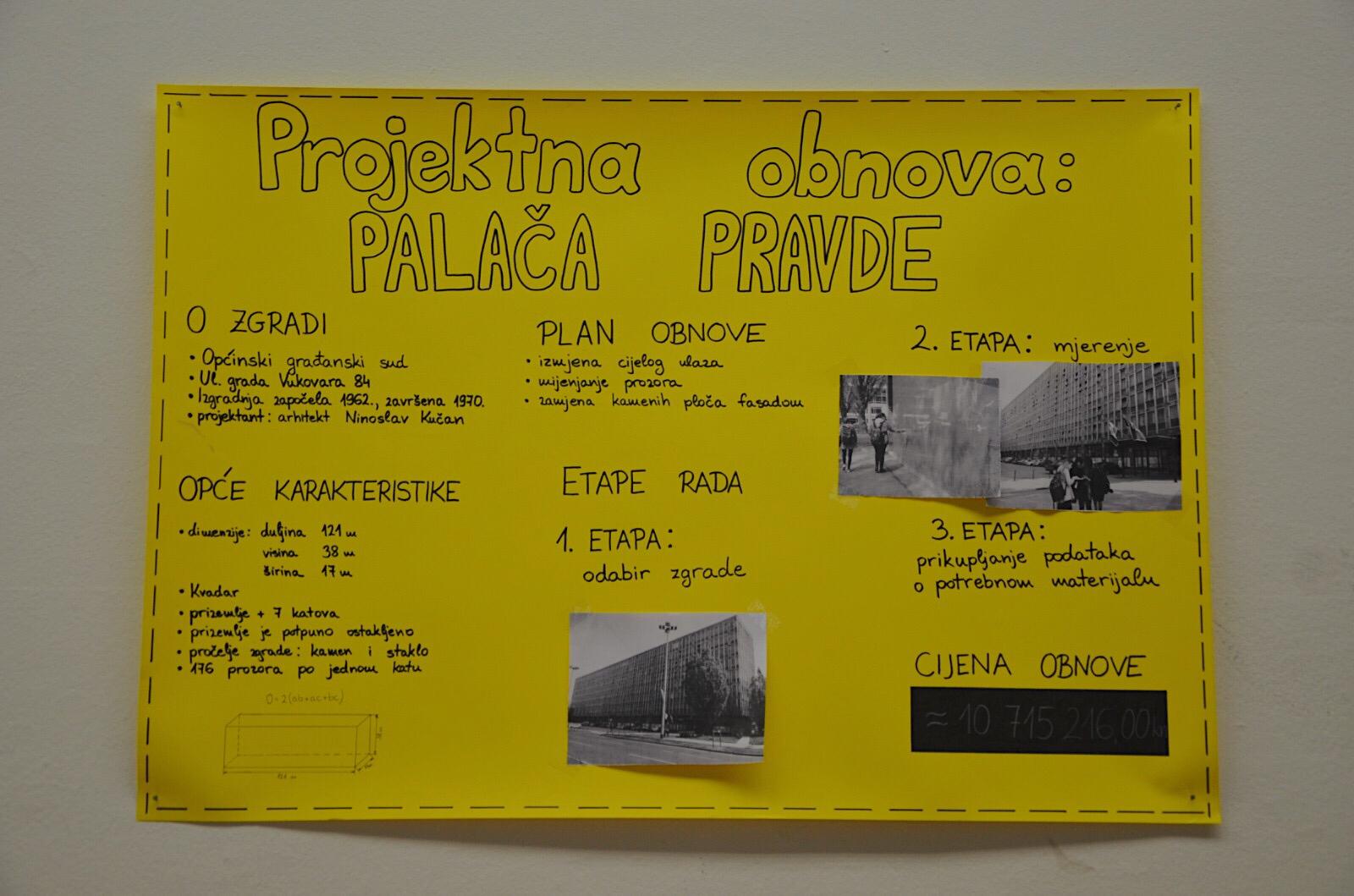 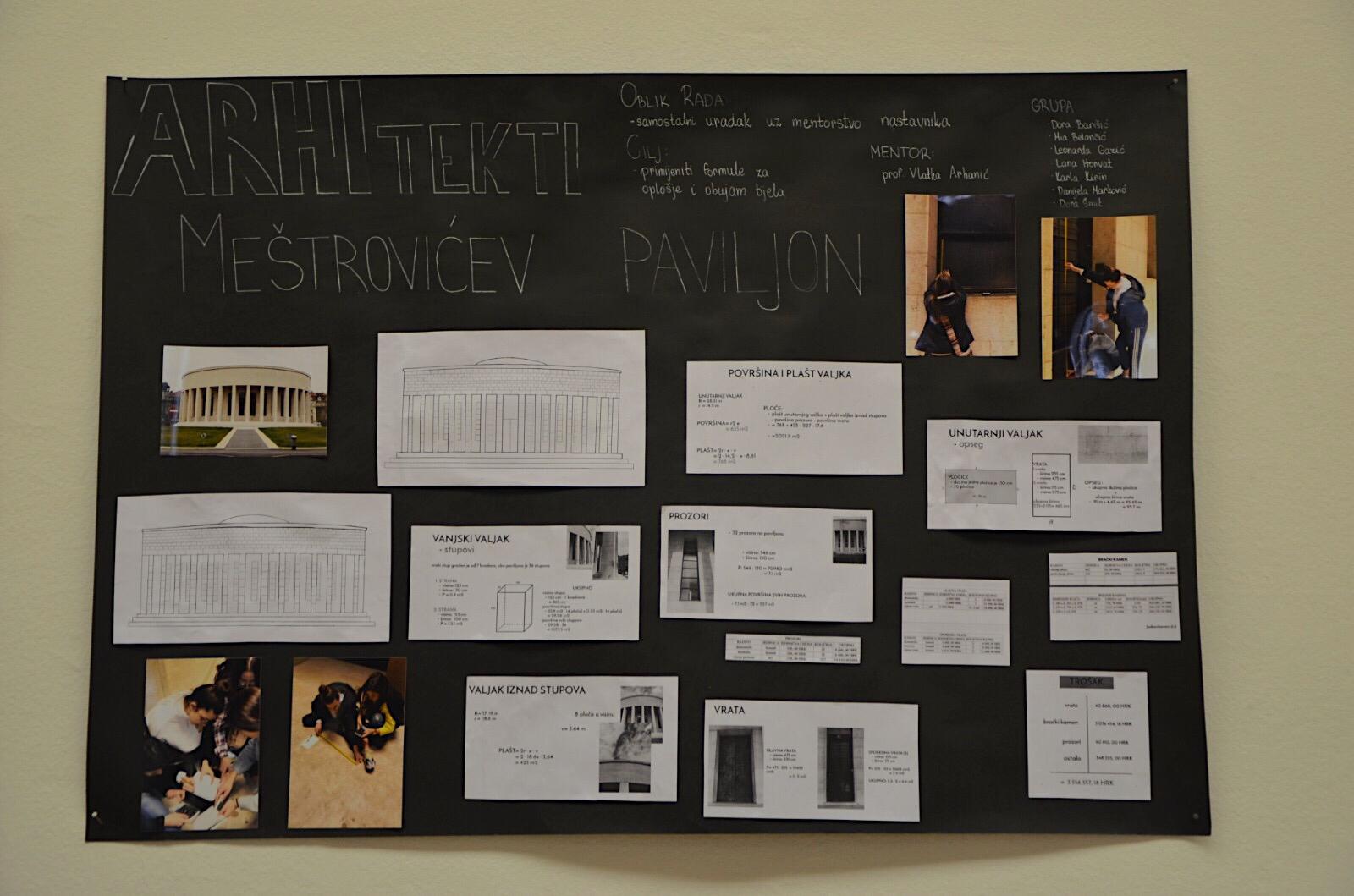